Planning:The Foundation of Successful Management
Chapter Five
McGraw-Hill/Irwin
Copyright © 2013 by The McGraw-Hill Companies, Inc. All rights reserved.
Major Questions You Should Be Able to Answer
5.1 How do I tend to deal with uncertainty, and how can planning help?
5.2 What are mission and vision statements and what are three types of planning and goals?
5.3 What are SMART goals and MBO, and how can they be implemented?
5.4 How does the planning/control cycle help keep a manager’s plans headed in the right direction?
Planning & Uncertainty
Planning 
coping with uncertainty by formulating future courses of action to achieved specified results
setting goals and deciding how to achieve them
Planning & Strategic Management
Figure 5.1
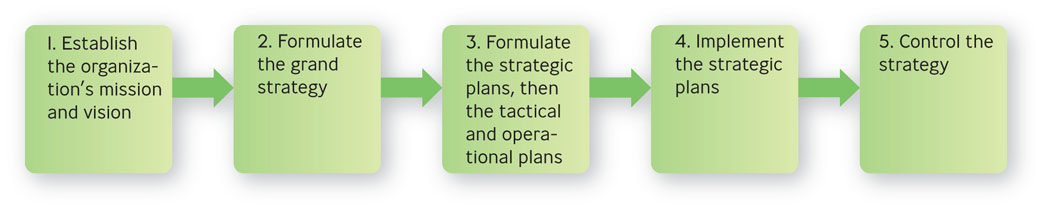 Why Not Plan?
Planning requires you to set aside the time to do it
You may have to make some decisions without a lot of time to plan
How Planning Helps You
Helps you check on your progress
Helps you coordinate activities
Helps you think ahead
Helps you cope with uncertainty
Four Basic Strategy Types
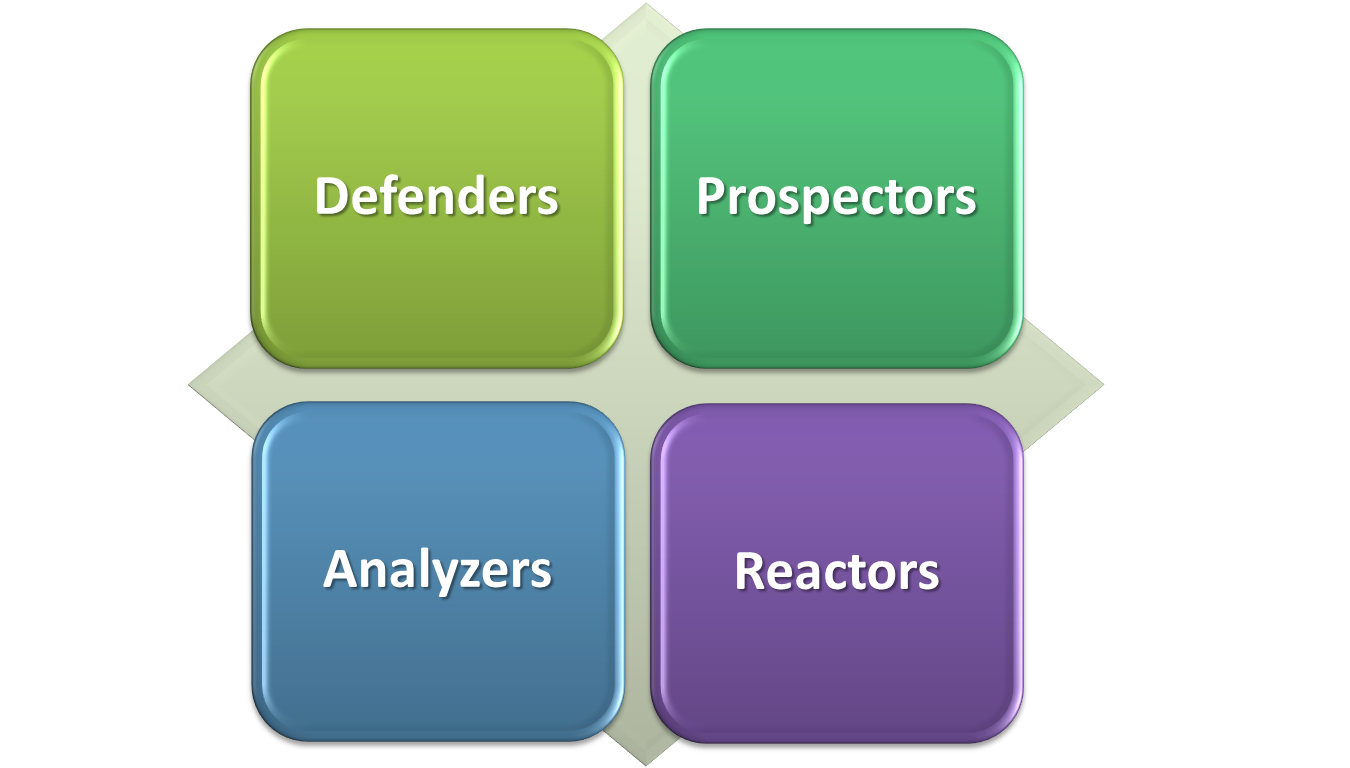 Four Basic Strategy Types
Defenders 
expert at producing and selling narrowly defined products
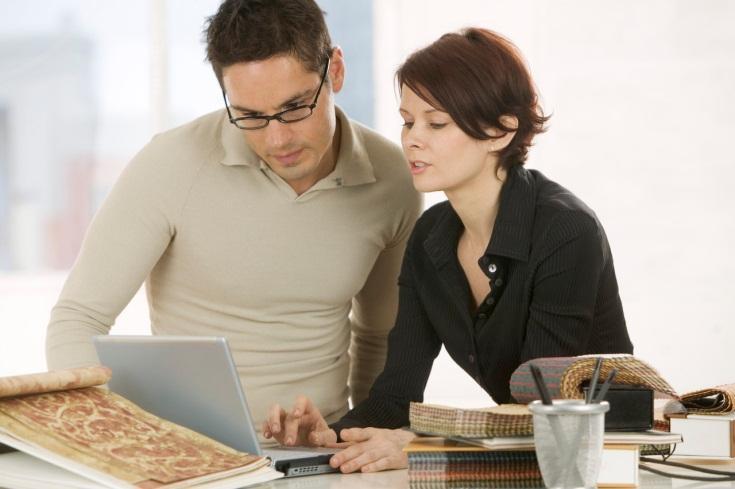 [Speaker Notes: Defenders 
“Let’s stick with what we do best, avoid other involvements 
experts at producing and selling narrowly defined products]
Four Basic Strategy Types
Prospectors 
focus on developing new products and in seeking out new markets, rather than waiting for things to happen
[Speaker Notes: Prospectors 
“Let’s create our own opportunities, not wait for them to happen” 
focus on developing new products and in seeking out new markets, rather than waiting for things to happen]
Four Basic Strategy Types
Analyzers 
let other organizations take the risks of product development and marketing and then imitate what seems to work best
[Speaker Notes: Analyzers – “Let others take the risks of innovating, & we’ll imitate what works best”]
Four Basic Strategy Types
Reactors 
make adjustments only when finally forced to by environmental pressures
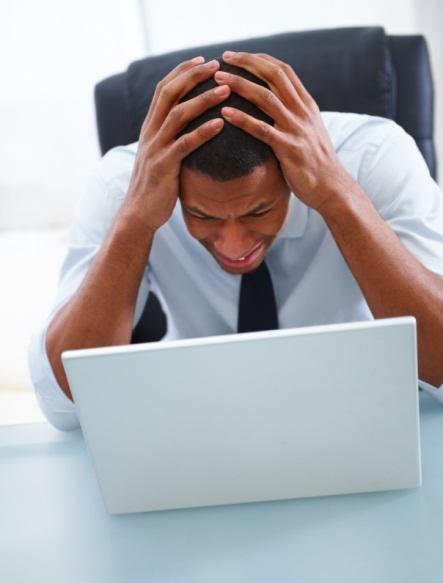 [Speaker Notes: Reactors – “Let’s wait until there’s a crisis, then we’ll react”]
Question?
Fredhandbag Photography scans it environment regularly.  However, it does not tend to seek opportunities outside its present markets.  This company would most likely be a (n): 
Reactor
Prospector 
Analyzer 
Defender
[Speaker Notes: The correct answer is “D” - defender 
p. 134]
The Adaptive Cycle
Adaptive Cycle 
businesses are continuously cycling through decisions about three kinds of business problems: (1) entrepreneurial, (2) engineering, and (3) administrative
[Speaker Notes: Entrepreneurial – selecting and making adjustments of products and markets 
Engineering – producing and delivering the products
Administrative – establishing roles, relationships, and organizational processes]
Making Plans
Figure 5.2
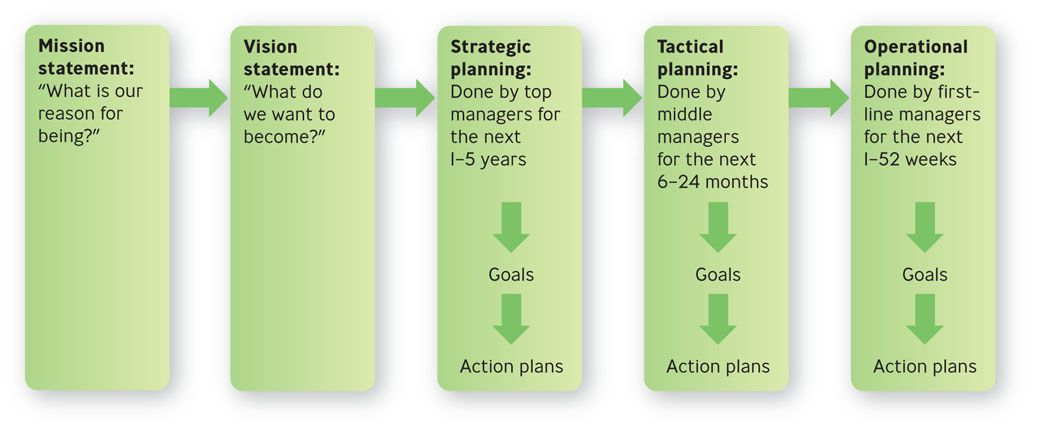 Mission & Vision Statements
Mission statement 
expresses the purpose of the organization
Vision statement 
long-term goal describing “what” an organization wants to become
clear sense of the future and the actions needed to get there
Example: Nest Fresh Eggs
“NestFresh strives to provide you and your family with a more sustainable, humane alternative to conventional eggs, which are produced in caged facilities. We insist on producing cage free and organic eggs to create awareness about the need for humane treatment of egg laying hens and the importance of environmental responsibility.”
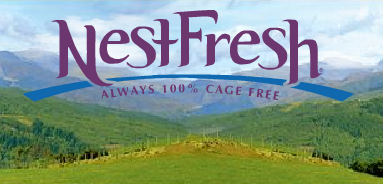 [Speaker Notes: http://nestfresh.com/ourstory.aspx]
Three Types of Planning for Three Levels of Management
Strategic planning 
determine what the organization’s long-term goals should be for the next 1-5 years with the resources they expect to have available
Question?
Danny is participating with other managers in a discussion about what his organization's goals should be for the next decade.  He is participating in:
Strategic planning 
Operational planning 
Tactical planning 
Controlling
[Speaker Notes: The correct answer is “A” 

Page: 138   LO: 2   Difficulty: Hard   

Rationale: He is participating in long-term planning, a part of strategic planning.
AACSB: 6		BT: Application]
Three Types of Planning for Three Levels of Management
Tactical planning 
determine what contributions their departments or similar work units can make during the next 6-24 months
Three Types of Planning for Three Levels of Management
Operational planning 
determine how to accomplish specific tasks with available resources within the next 1-52 weeks
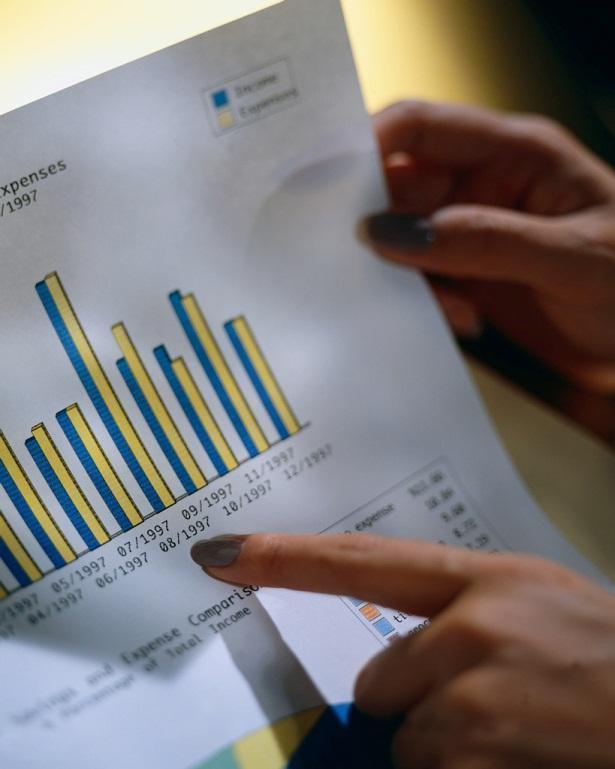 Three Levels of Management, Three Types of Planning
Figure 5.3
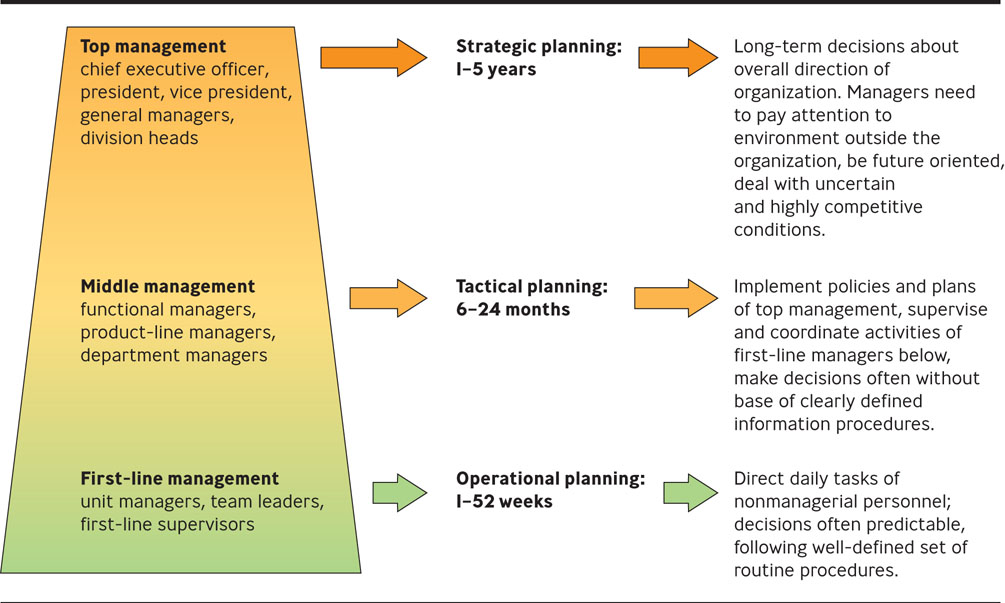 Goals, Action Plans & Operating Plans
Goals 
specific commitment to achieve a measurable result within a stated period of time
also known as an objective
strategic, tactical, operational
Goals
Strategic goals 
set by and for top management and focus on objectives for the organization as a whole.
Tactical goals 
set by and for middle managers and focus on the actions needed to achieve strategic goals.
Goals
Operational goals 
set by and for first-line managers and are concerned with short-term matters associated with realizing tactical goals.
Goals, Action Plans & Operating Plans
Action plan 
defines the course of action needed to achieve the stated goal
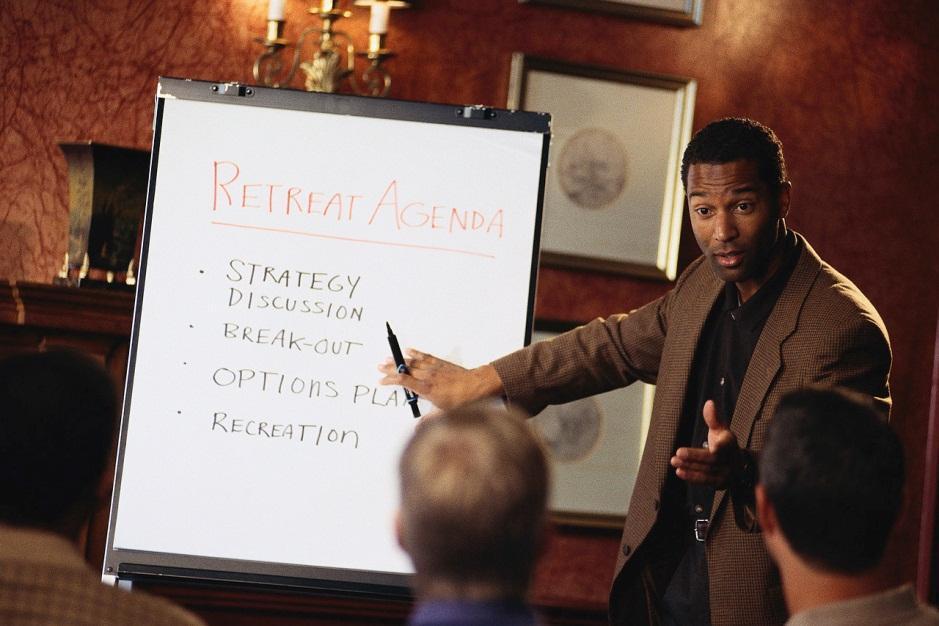 Goals, Action Plans & Operating Plans
Operating plan 
designed for a 1-year period 
defines how you conduct your business based on the action plan 
identifies clear targets such as revenue, cash flow, and market share
Standing Plans: Policies, Procedures, & Rules
Standing plans 
plans developed for activities that occur repeatedly over a period of time
consist of policies, procedures, and rules.
Standing Plans: Policies, Procedures, & Rules
Policy 
outlines the general response to a designated problem or situation
Procedure 
outlines the response to a particular problem or circumstances
Rule 
designates specific required action
Single-Use Plans: Programs & Projects
Single-use plans
 plans developed for activities that are not likely to be repeated in the future
Single-Use Plans: Programs & Projects
Program 
encompasses a range of projects or activities
Project 
plan of less scope and complexity than a program
SMART Goals
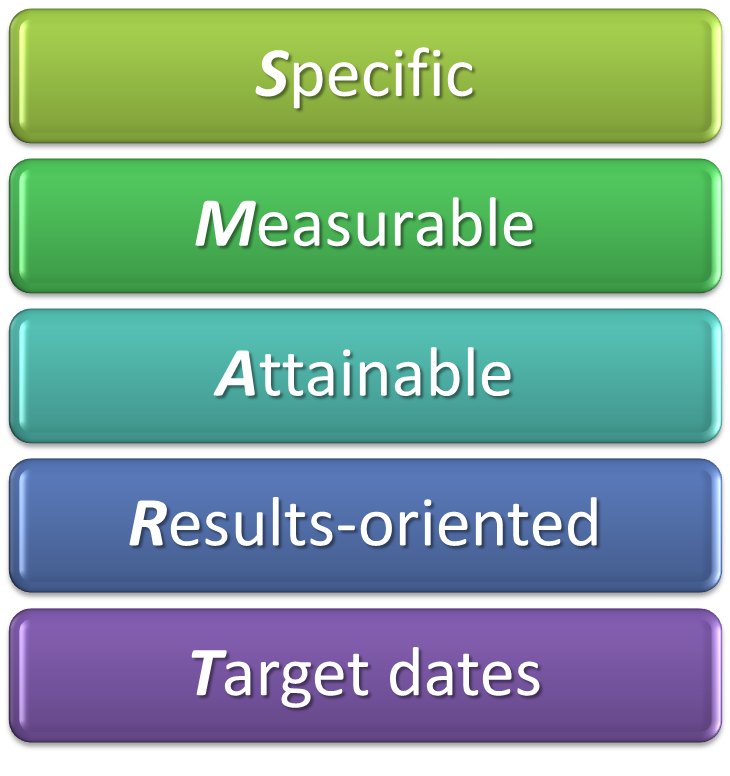 [Speaker Notes: • Specific: Goals should be stated in specific rather than vague terms. The
goal that “As many planes as possible should arrive on time” is too general.
The goal that “Ninety percent of planes should arrive within 15 minutes
of the scheduled arrival time” is specific.
• Measurable: Whenever possible, goals should be measurable, or quantifiable
(as in “90% of planes should arrive within 15 minutes . . .”). That is,
there should be some way to measure the degree to which a goal has been
reached.
Of course, some goals—such as those concerned with improving
quality—are not precisely quantifiable. In that case, something on the
order of “Improve the quality of customer relations by instituting 10 follow-up
telephone calls every week” will do. You can certainly quantify how
many follow-up phone calls were made.
• Attainable: Goals should be challenging, of course, but above all they
should be realistic and attainable. It may be best to set goals that are quite
ambitious so as to challenge people to meet high standards. Always, however,
the goals should be achievable within the scope of the time, equipment,
and financial support available. (See Figure 5.4 . )
If too easy (as in “half the flights should arrive on time”), goals
won’t impel people to make much effort. If impossible (“all flights must
arrive on time, regardless of weather”), employees won’t even bother
trying. Or they will try and continually fail, which will end up hurting
morale.
• Results-oriented: Only a few goals should be chosen—say, five for any
work unit. And they should be results-oriented —they should support the
organization’s vision.
In writing out the goals, start with the word “To” and follow it
with action-oriented verbs—“complete,” “acquire,” “increase” (“to decrease
by 10% the time to get passengers settled in their seats before
departure”).
Some verbs should not be used in your goal statement because they
imply activities—the tactics used to accomplish goals (such as having baggage
handlers waiting). For example, you should not use “to develop,” “to
conduct,” “to implement.”
• Target dates: Goals should specify the target dates or deadline dates when
they are to be attained. For example, it’s unrealistic to expect an airline to
improve its on-time arrivals by 10% overnight. However, you could set a
target date—3 to 6 months away, say—by which this goal is to be achieved.
That allows enough time for lower-level managers and employees to
revamp their systems and work habits and gives them a clear time frame
in which they know what they are expected to do.]
Relationship Between Goal Difficulty and Performance
Figure 5.4
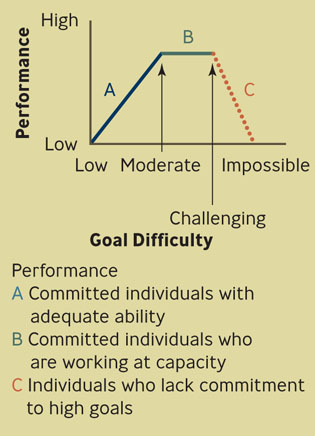 What Is MBO?
Jointly set objectives
Develop action plan
Periodically review performance
Give performance appraisal and rewards, if any
Three Types of Objectives Used in MBO
Table 5.2
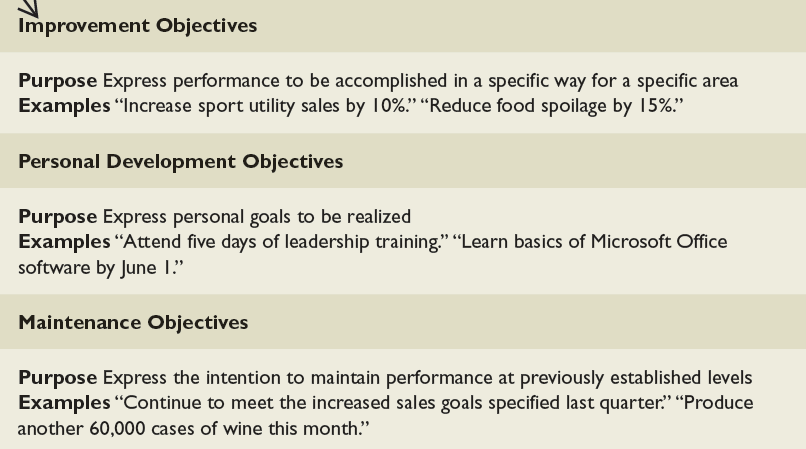 Cascading Objectives: MBO from the Top Down
Top management must be committed
It must be applied organization-wide
Objectives must “cascade”
[Speaker Notes: Objectives are structured in a unified hierarchy, becoming more specific at lower levels of the organization.]
Example: Wal-Mart Setting Objectives for Change
In 2008 Walmart CEO, Lee Scott, laid out new environmental, health, and ethical goals
Walmart would continue to promote energy-saving in more products
Walmart would apply cost-cutting skills to helping other companies deliver health care for its employees
Question?
Melissa wants her employee, Ralph, to turn in his monthly sales report by the 5th of every month. This meets the ____________ requirement of SMART goals.
Specific
Measurable
Attainable
Target dates
[Speaker Notes: The correct answer is “D” – Target dates.]
The Planning/Control Cycle
Make the plan
Carry out the plan
Control the direction by comparing results with the plan
Control the direction by taking corrective action in two ways
Correcting deviations
Improving future plans
The Planning/Control Cycle
Figure 5.5
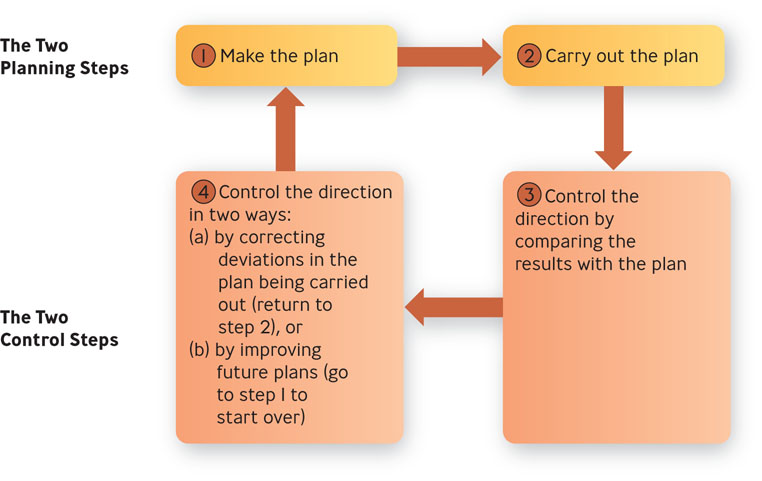 Question?
Apple has fired employees who have leaked news about unannounced products. Which step of the Planning/Control is this?
Make the plan
Carry out the plan
Take corrective action
Document the plan
[Speaker Notes: The correct answer is “C” – take corrective action.]